ABILITIES AND INTERESTS:  CAN – CAN´T
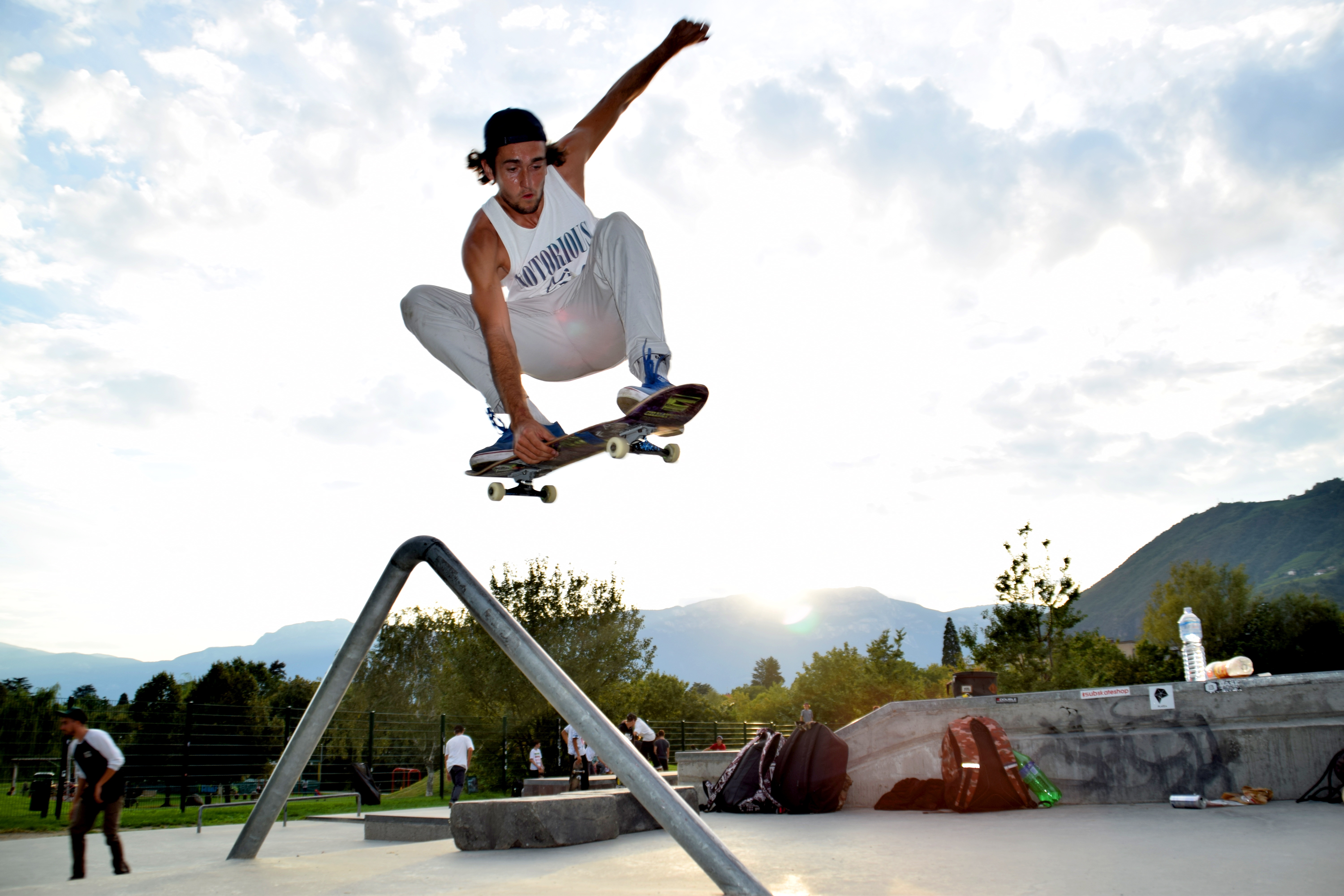 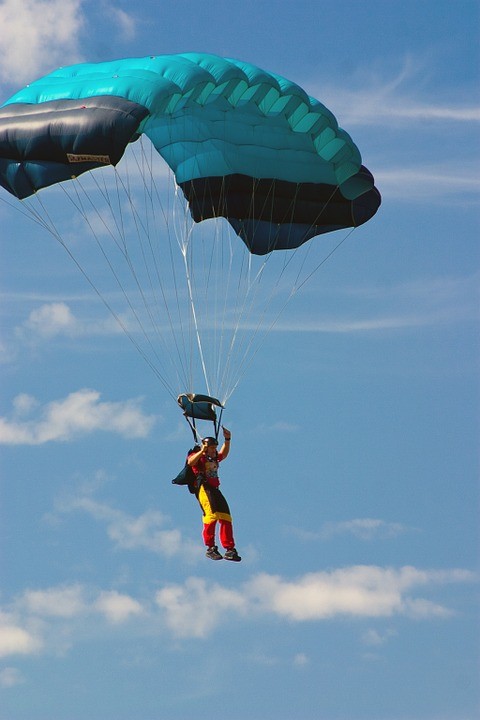 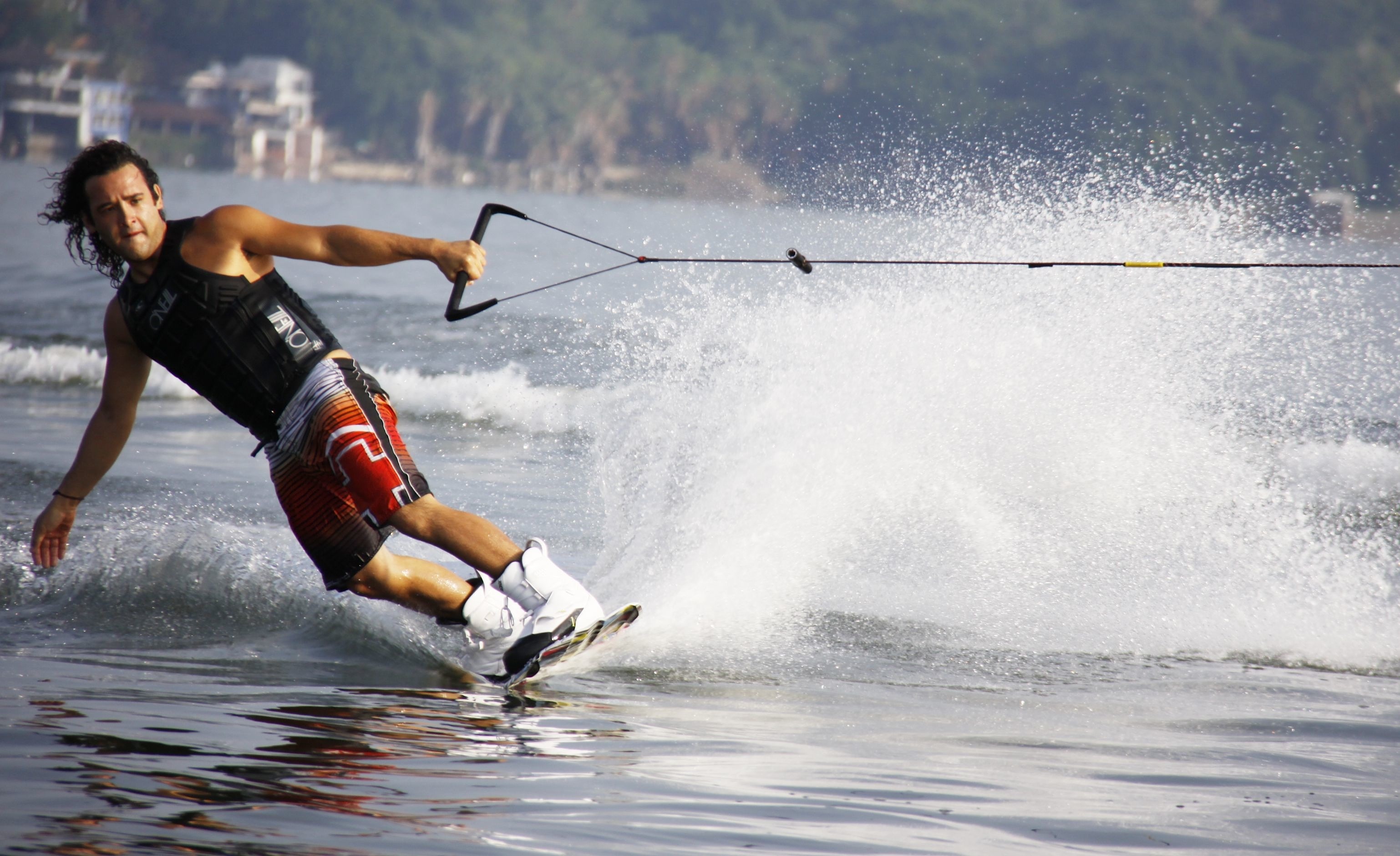 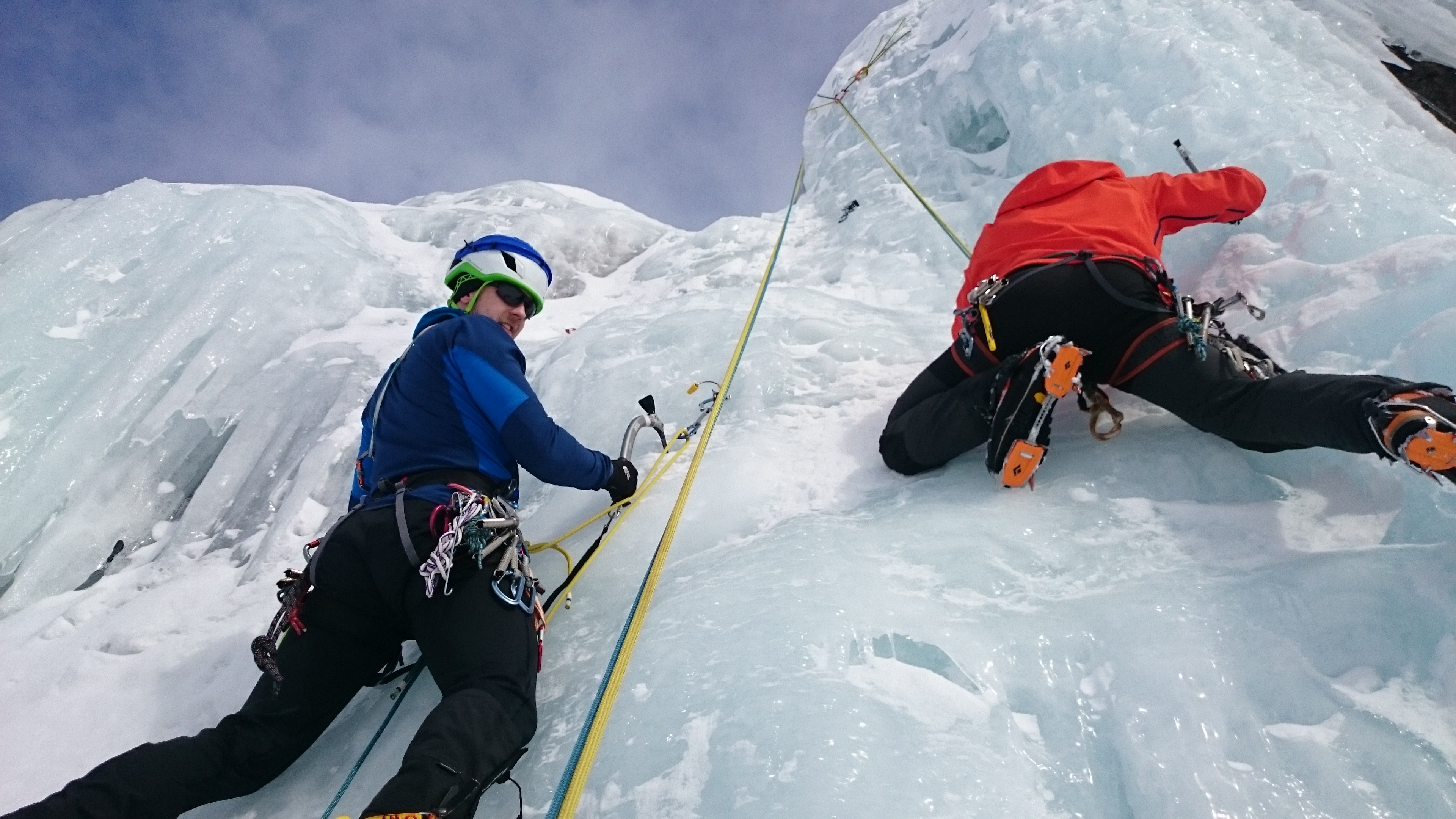 Esta foto de Autor desconocido está bajo licencia CC BY-SA
CAN IS :
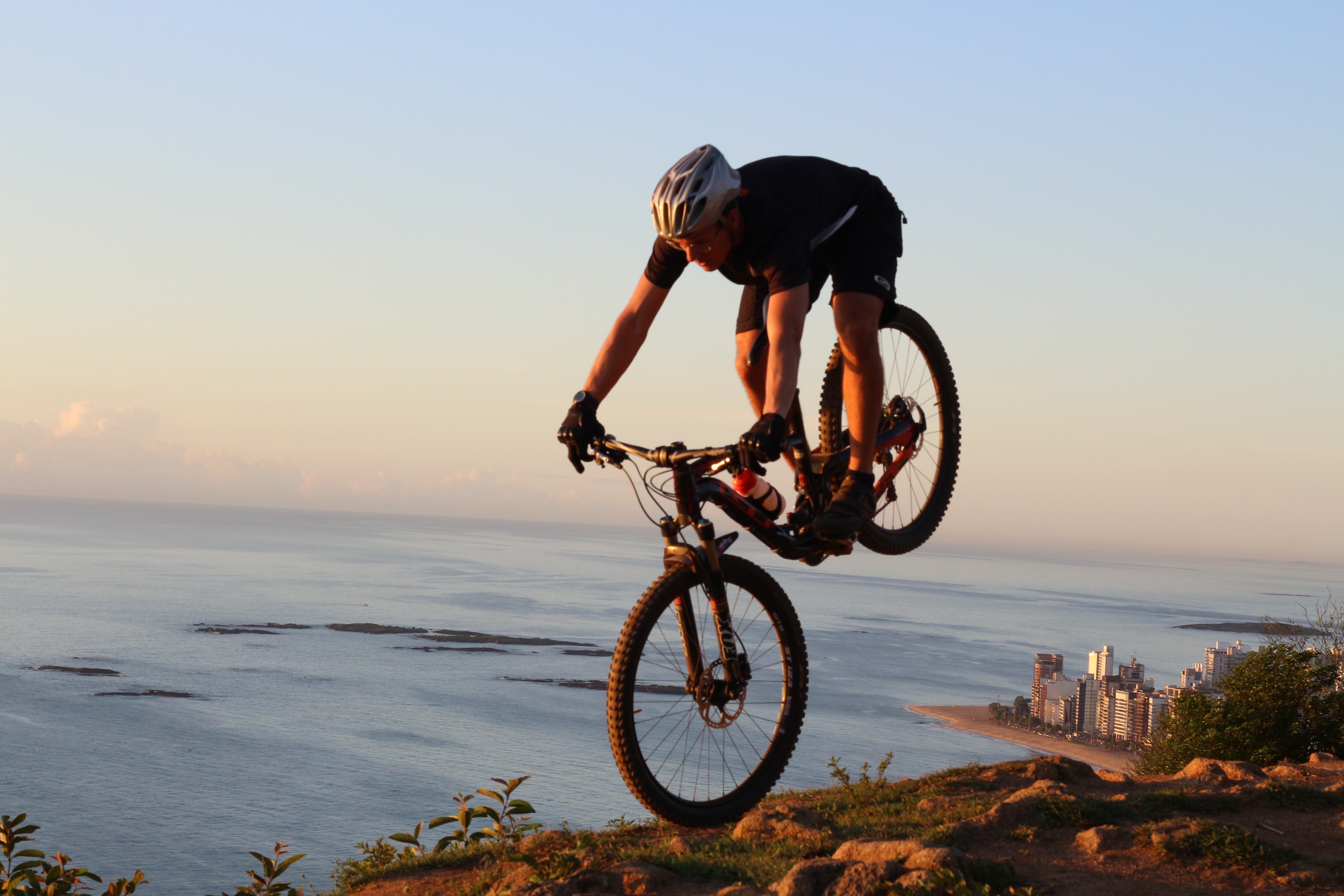 We use CAN, to express our abilities.  Can is a modal Auxiliar, It is followed by the simple form of the verb.
HE CAN PRACTICE EXTREME BIKING EVERY AFTERNOON .
CAN´T :
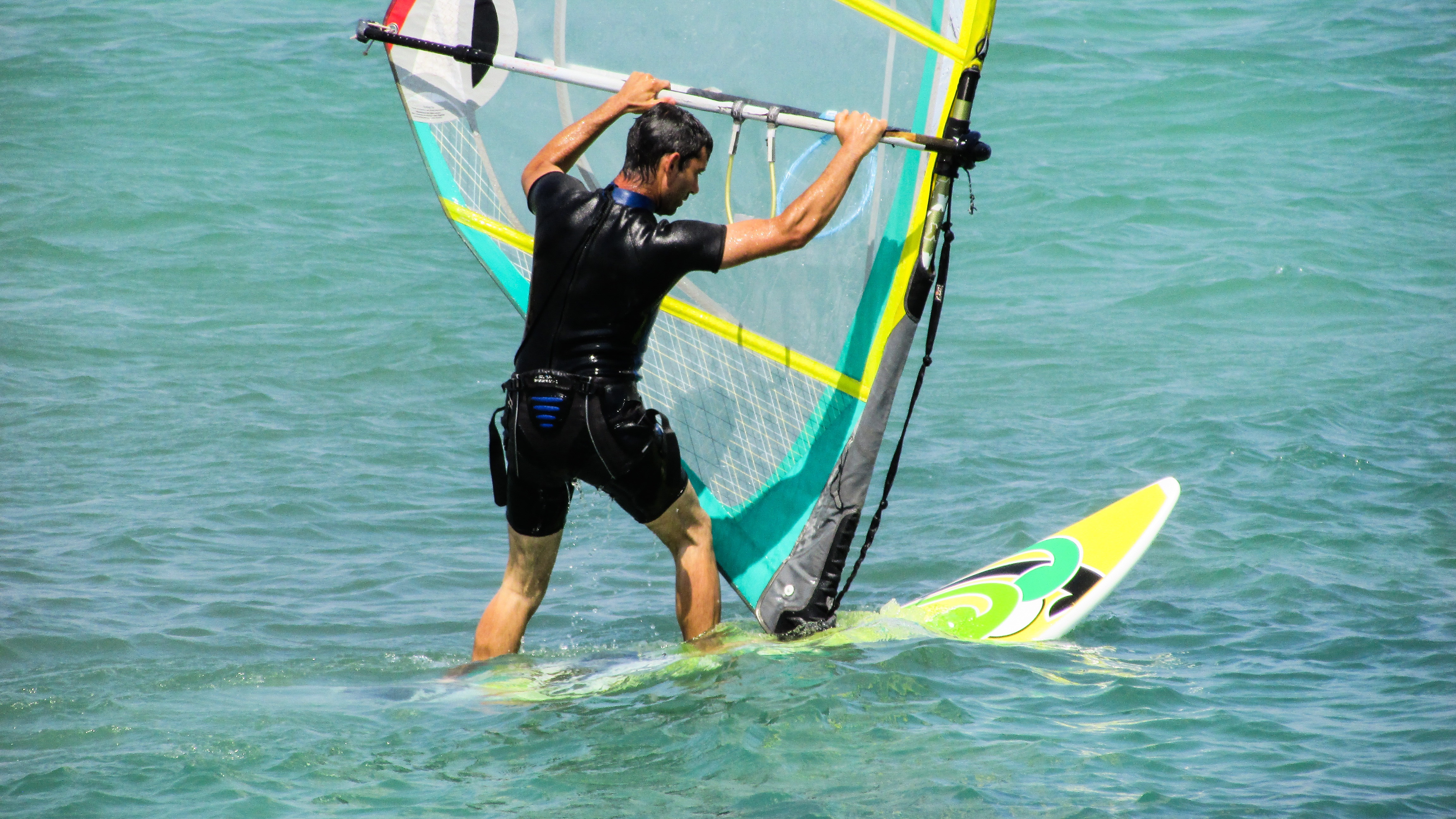 We use CAN´T, to express talents we are not able to do.
HE CAN SURF IN THE ATLANTIC OCEAN BUT HE CAN´T DO BUNGEE JUMPING.
Modal CAN  is used to express abilities that a person have.
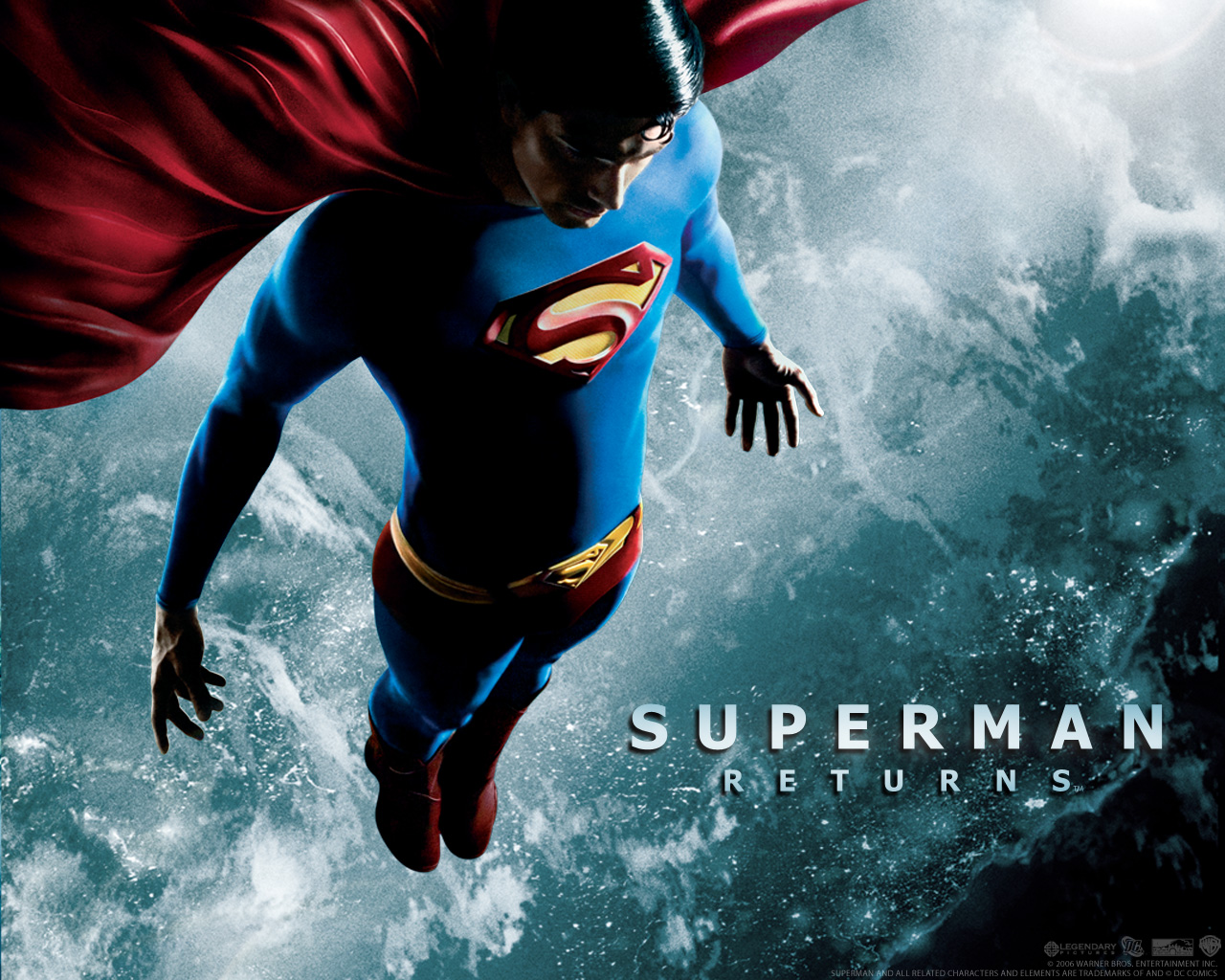 To ask for a favour /express a polite requestEXAMPLES:
Can I use your cell phone?
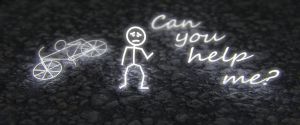 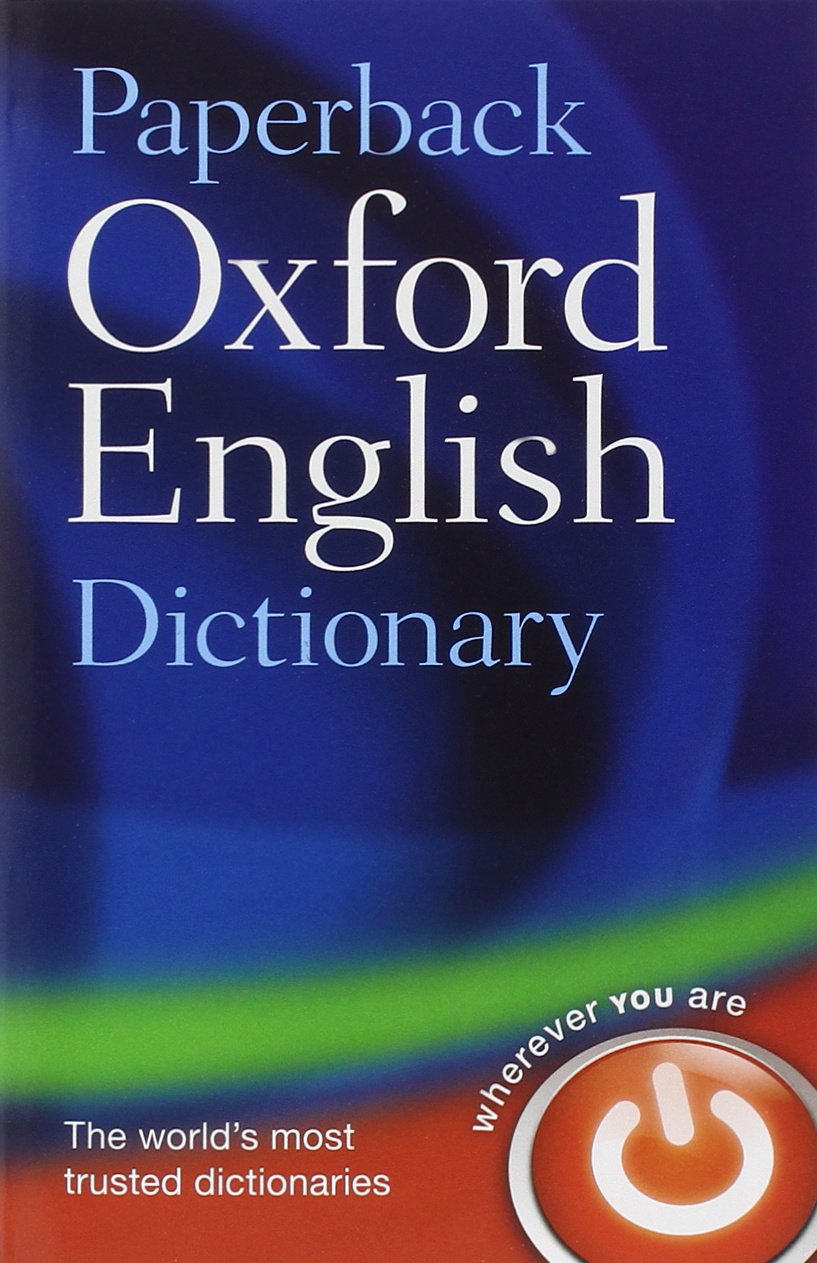 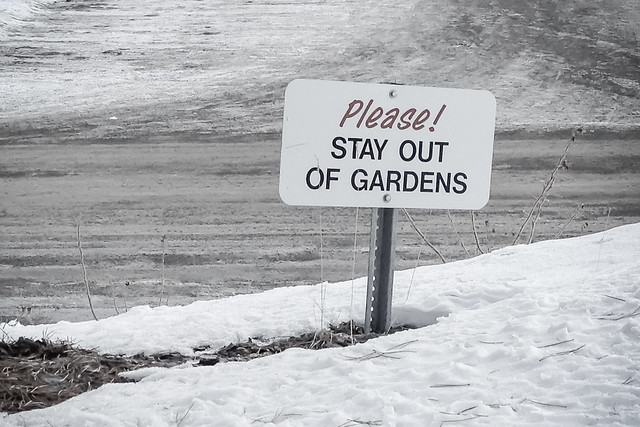 To express permission:  example:
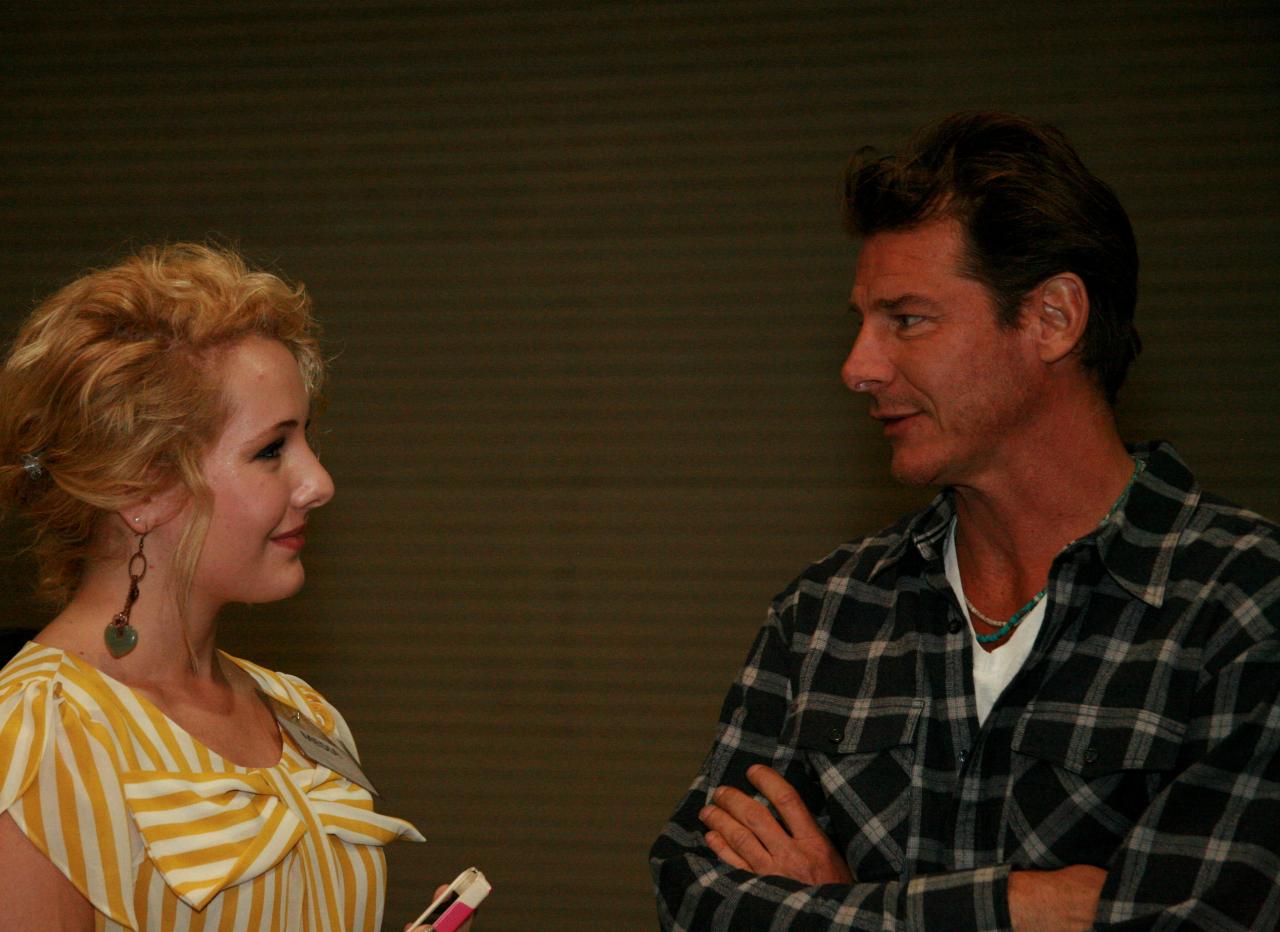 You can stay out tonight until ten  o`clock.
Esta foto de Autor desconocido está bajo licencia CC BY-NC
To express possibility:
To express impossibility:
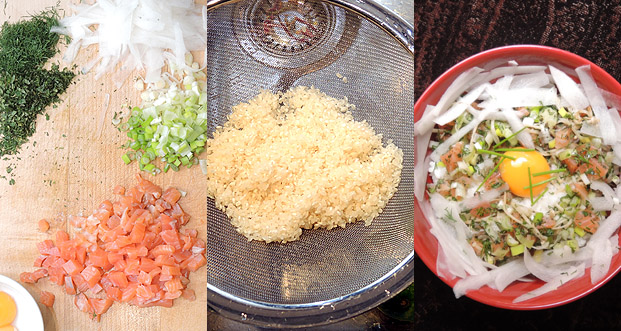 You can´t be hungry.  You just ate a huge dinner.
Esta foto de Autor desconocido está bajo licencia CC BY-NC-ND
!
READING:  Fun animal facts!
The lion is strong, dangerous and fast. It is called “The King of the jungle”. Baby lions can’t see.  A thirsty lion can drink for 20 minutes.
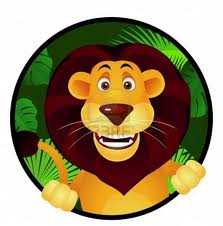 Eagles can see, fly very far. They can see a rabbit 1.5 Km away! Be careful rabbits! However, they are not very strong, they can’t lift heavy things.
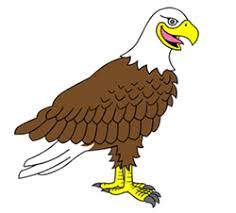 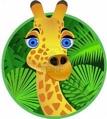 Giraffes are very tall and beautiful. They can clean their ears with their tongues and run very fast but they can’t jump or fly.
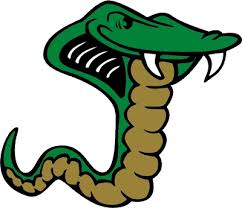 Dou you like snakes? I don’t! They are fast, dangerous and aggressive. Some snakes can eat monkeys and pigs but they can’t hear or walk.
Look at the picture and fill in the gaps with the correct action verbs.
RUN – FLY – SWIM – TALK – SING – JUMP – CLIMB - WALK
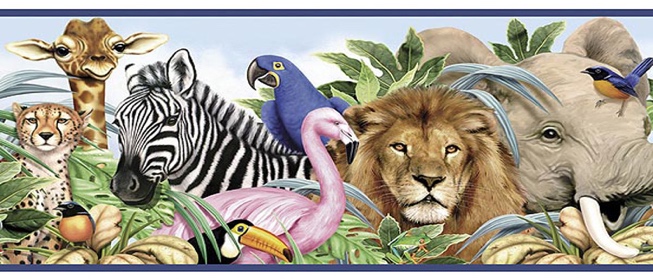 Example: “The bird can FLY and SING but it can’t SWIM or RUN.”
 
The giraffe can ______ and ______ but it can’t ______ or ______ .
The zebra can ______ and ______ but it can’t ______ or ______ .
The elephant can ______ and ______ but it can’t ______ or ______ .
The parrot can ______ and ______ but it can’t ______ or ______ .
The lion can ______ and ______ but it can’t ______ or ______ .
The rhino can ______ and ______ but it can’t ______ or ______ .
Example: “The EAGLE can FLY but it can’t  RUN.”   TRUE.

Snakes are slow and can hear. __F___       _________________________________________________
Some snakes eat monkeys and giraffes.__T___    ___________________________________________
Eagles are very strong.    ___F___            _________________________________________________
Giraffes can clean their ears with their feet. ____F   
Giraffes can clean their ears with their tongues.
Baby lions can see 1.5 Km away.  _____ F   _______________________________________________
Lions can eat for 20 minutes._____ False  / doesn´t say.    __________________________________________________
Giraffes can’t jump.  ____ False_      ________________________________________________________
True or false? Rewrite the sentence:use can
JACK-JACK the baby with superpowers.Watch this clip. https://youtu.be/-xF47FXtelQ1. Which 6 superpowers does Jack-Jack possess?       2. what can he do?
Write ideas using CAN and these talents: 

x-ray vision, levitate, read people´s thoughts, superhuman speed, superhuman strength, shoot laser beams from his eyes, teleport, move objects with his mind, pass through walls.

Example:  Jack-Jack the baby can burst into flames.  

…..Jack-Jack can pass through walls 
…..Jack- Jack can burst into fire. 
…… Jack-Jack can shoot laser beams from his eyes.
…… Jack-Jack the baby can always laugh
….. Jack-Jack can levitate.
….. Jack-Jack can use his x-ray vision
….. 
…… 
……
Key words and phrases
Can: talents, skills, things that you are able to do.
Can´t: to express what you are not able to do.

Jack-Jack the baby can destroy everything
Can Jack-Jack the baby destroy everything?
Yes, he can / No, he can´t.

Talents
To ask for a favor
To express a polite request
To express permission
Possibilities and impossibilities
Actions
Levitate, cry, read people´s thoughts, strength, teleport, become, shoot laser beams, pass through walls.

May I go to the bathroom please?
Can I go to the bathroom please?